Click to add text
Add text 1
Add text 2
Add text 3
Click to add text
Click to add text
Add text 1
Add text 2
Add text 3
Add text 1
Add text 2
Add text 3
Concept
Click to add text
Click to add text
Add text 1
Add text 2
Add text 3
Add text 1
Add text 2
Add text 3
Click to add text
Add text 1
Add text 2
Add text 3
更多精品PPT资源尽在—PPT宝藏！
www.PPTBZ.com
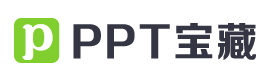 [Speaker Notes: 模板来自于 http://www.ypppt.com]